KTO MIESZKA W ZOO?
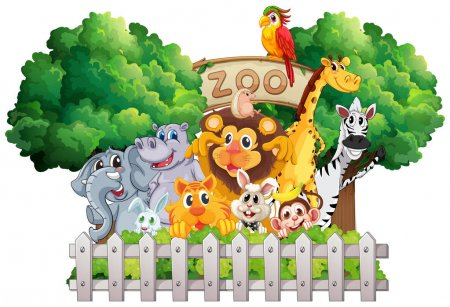 POZNAJEMY ZWIERZĘTA W ZOO
CO TO JEST ZOO?
Ogród zoologiczny potocznie zwany zoo to teren najczęściej o charakterze parkowym, na którym znajdują się budynki, wybiegi i klatki gdzie żyją zwierzęta z różnych zakątków naszego globu. Władze ogrodu mają na celu stworzenia im warunków życia podobnych do tych naturalnych. Ogrody zoologiczne mają za zadanie pełnić rolę edukacyjną i rekreacyjną przy jednoczesnej ochronie prezentowanych gatunków i systematycznych badaniach nad ich hodowaniem. Od wielu lat ogrody te również mają ogromny udział w przywracaniu gatunków wymarłych lub tych zagrożonych wyginięciem. W Polsce funkcjonują 24 ogrody zoologiczne, oficjalny wykaz których znajduje się na stronie internetowej  Generalnej Dyrekcji Ochrony Środowiska.
MIESZKAŃCY OGRODU ZOOLOGICZNEGO-PRZYKŁADY
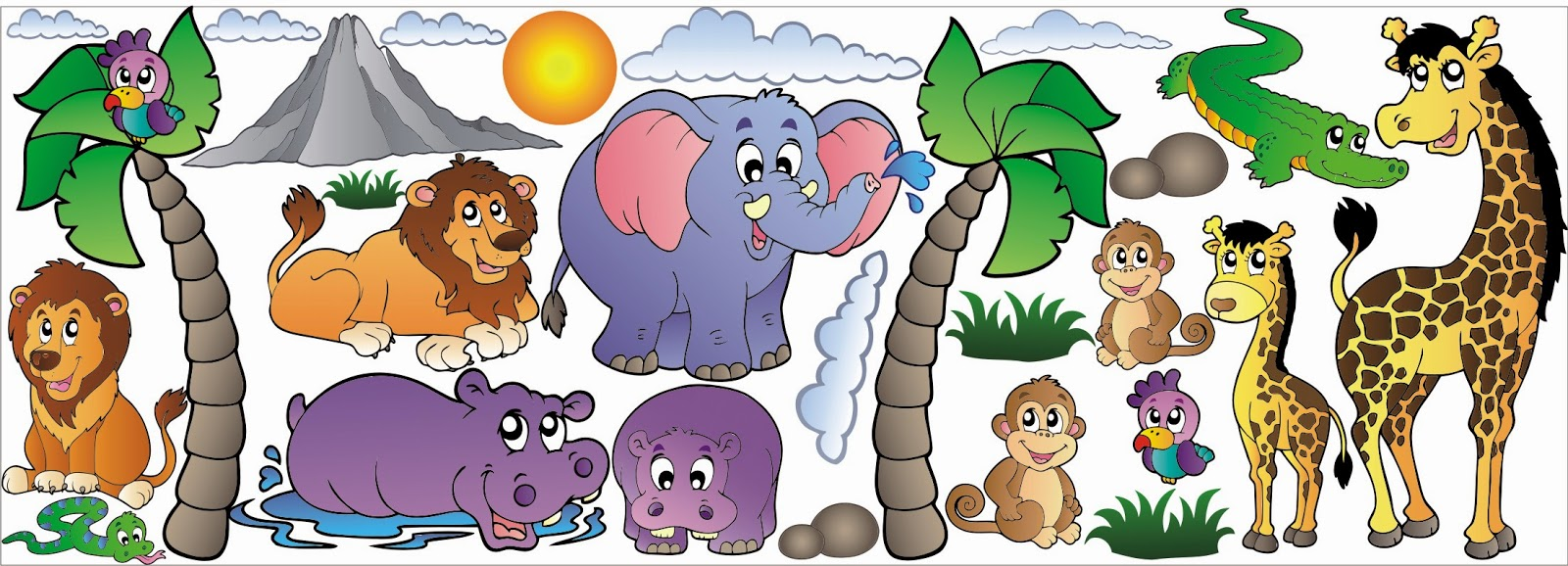 SŁONIE
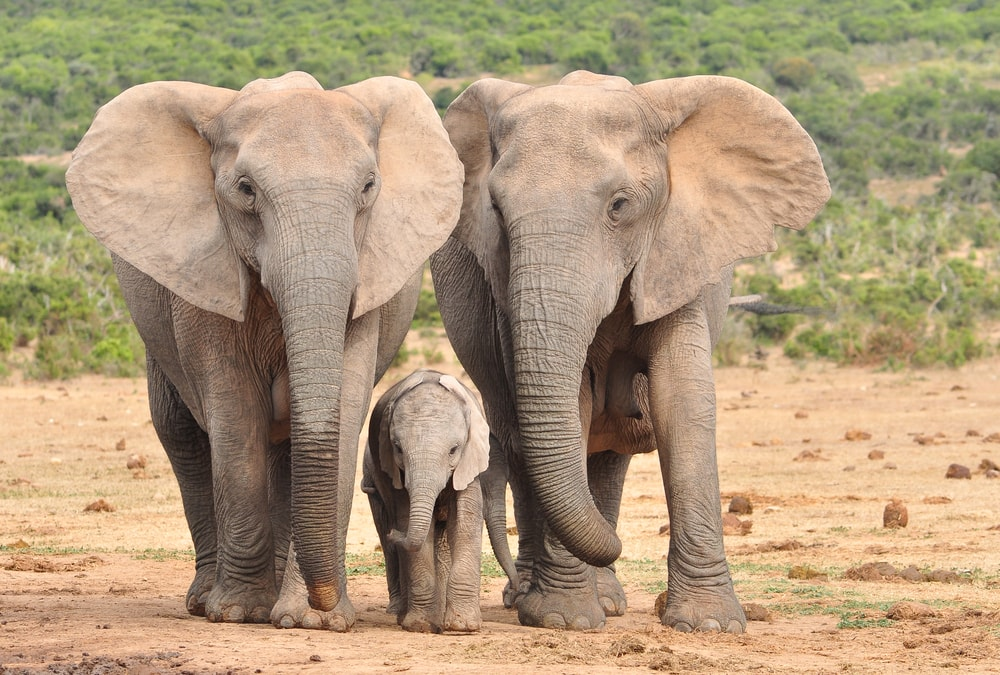 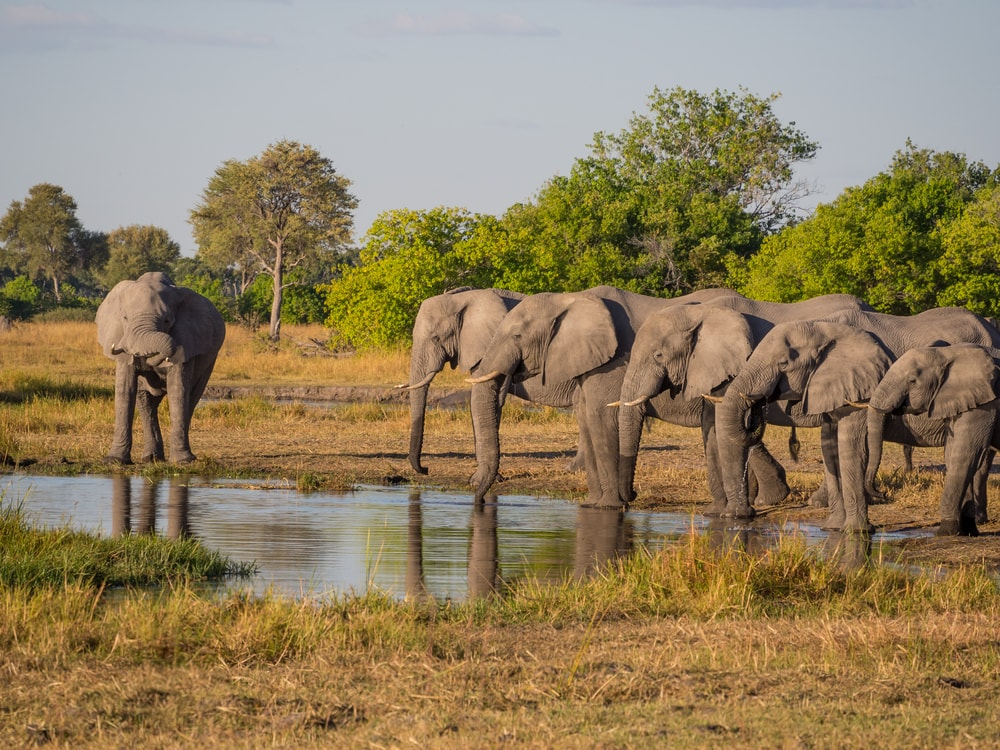 LWY
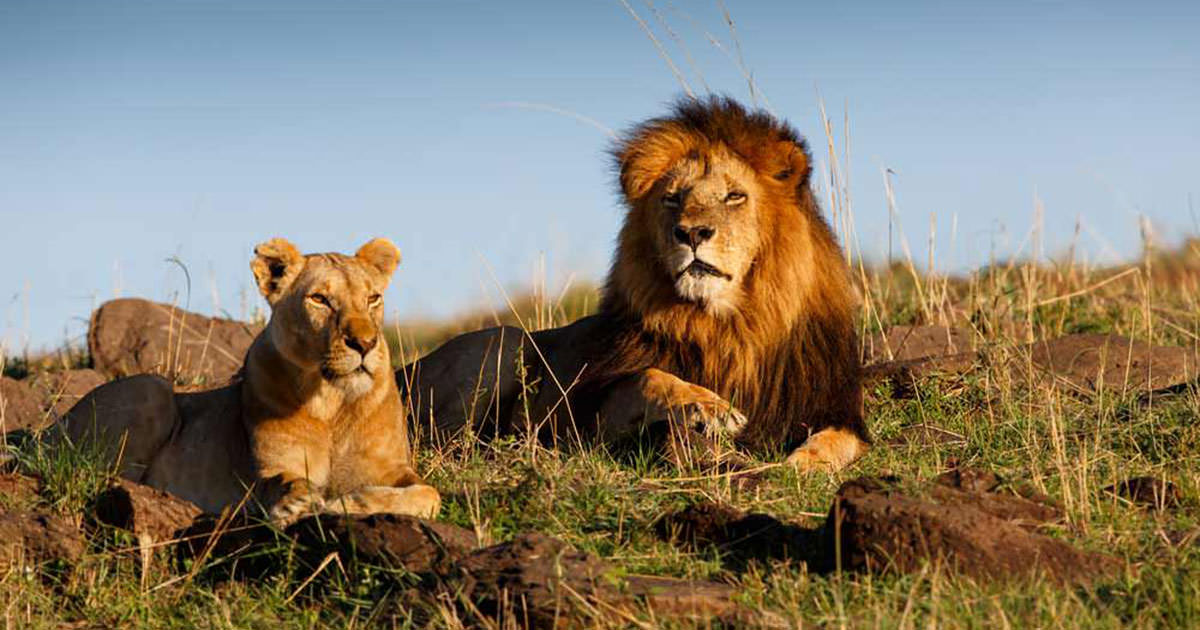 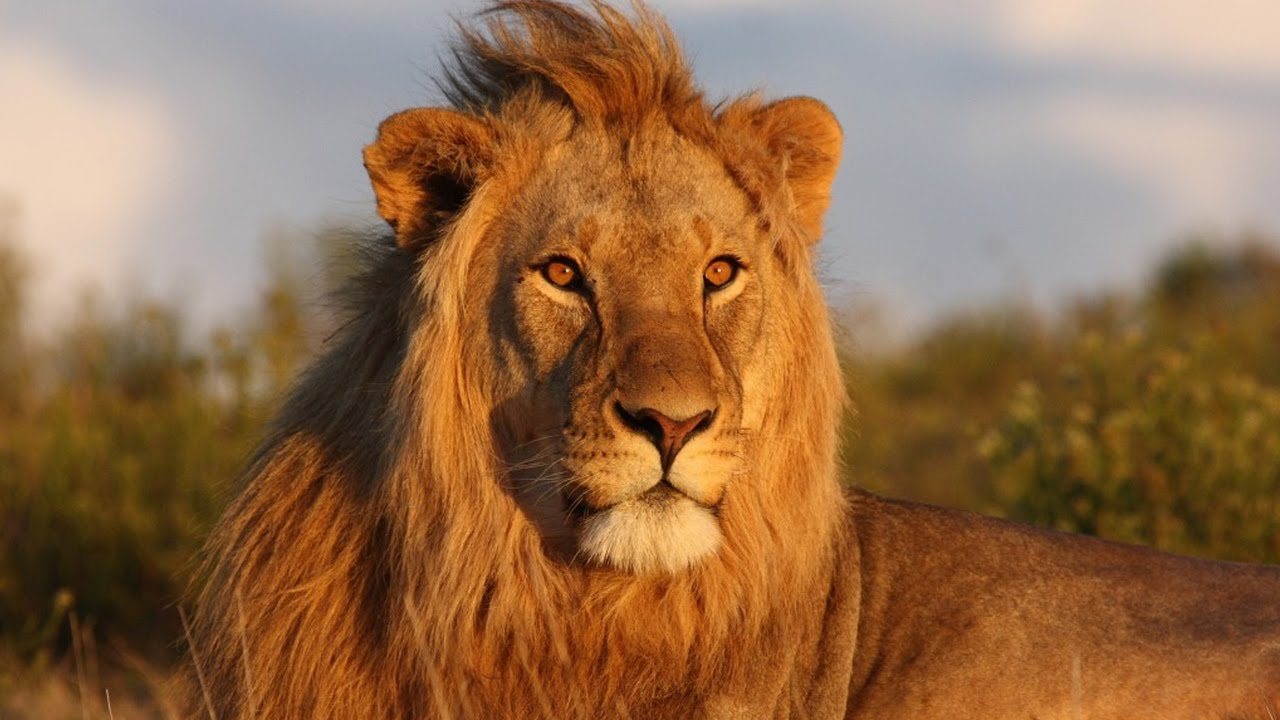 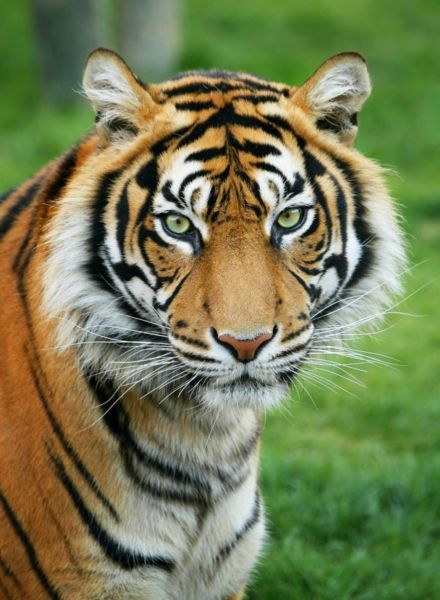 TYGRYSY
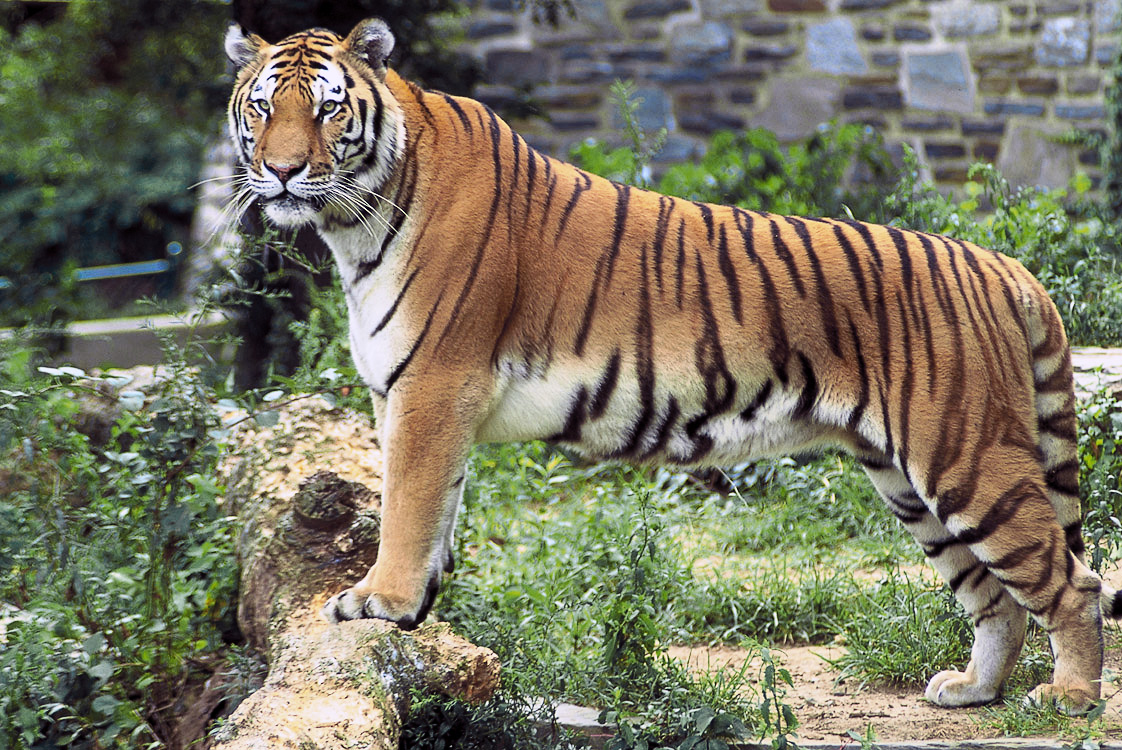 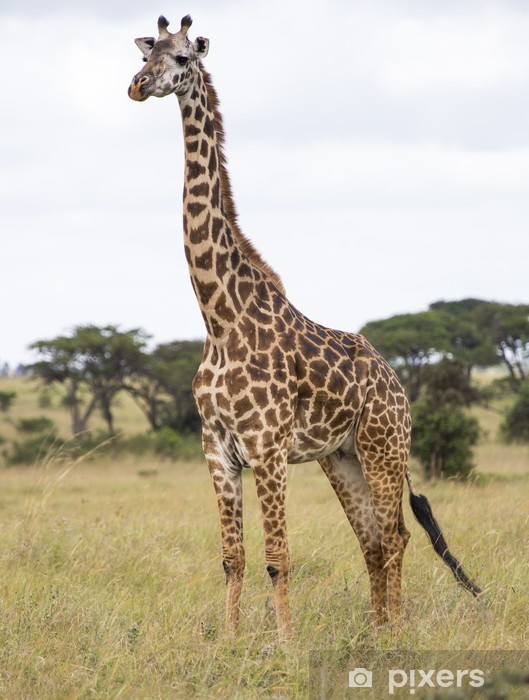 ŻYRAFY
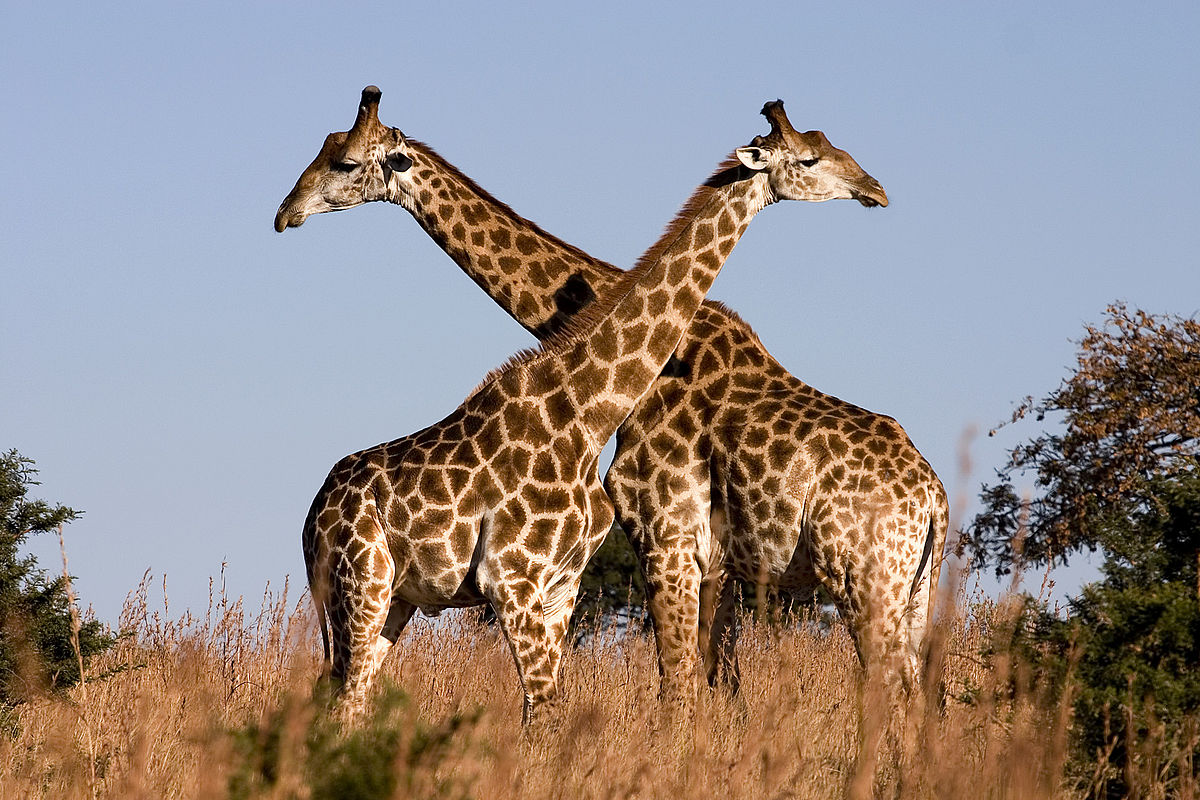 ZEBRY
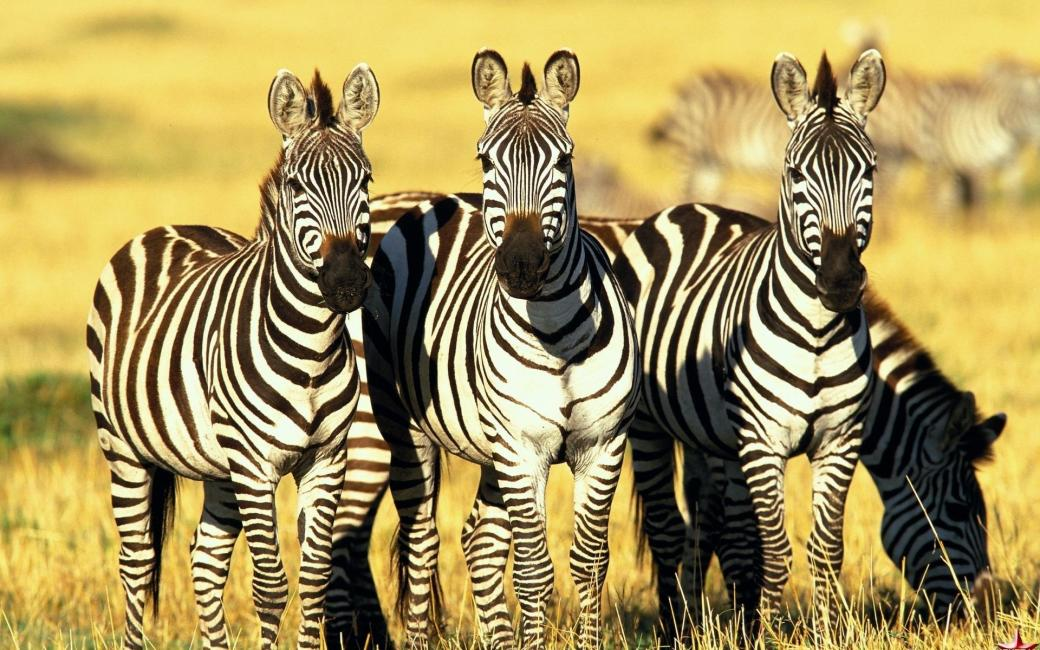 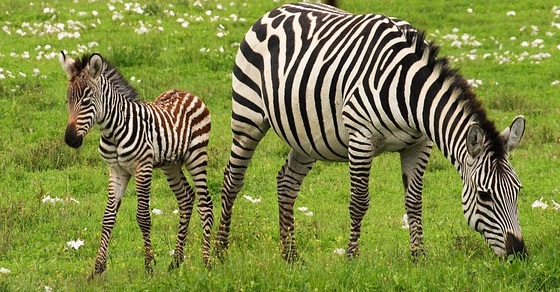 NOSOROŻCE
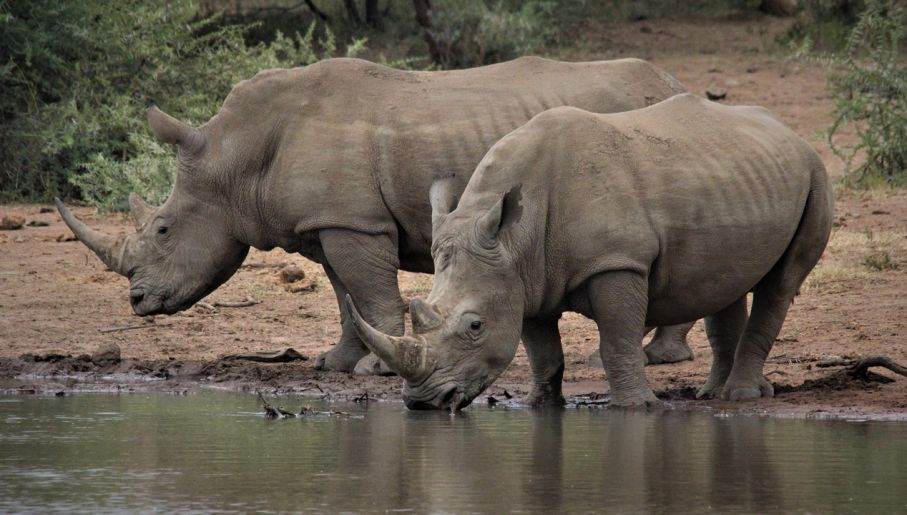 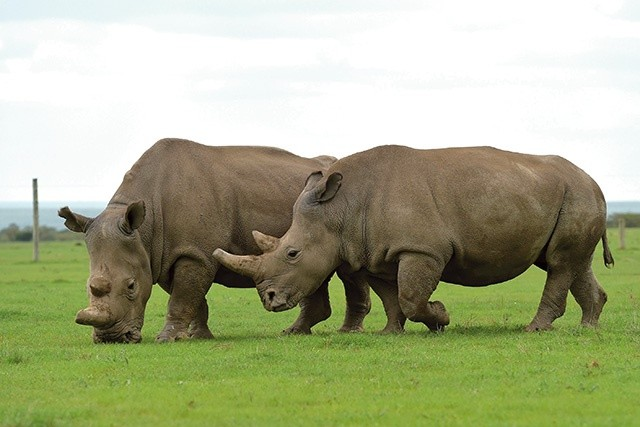 HIPOPOTAMY
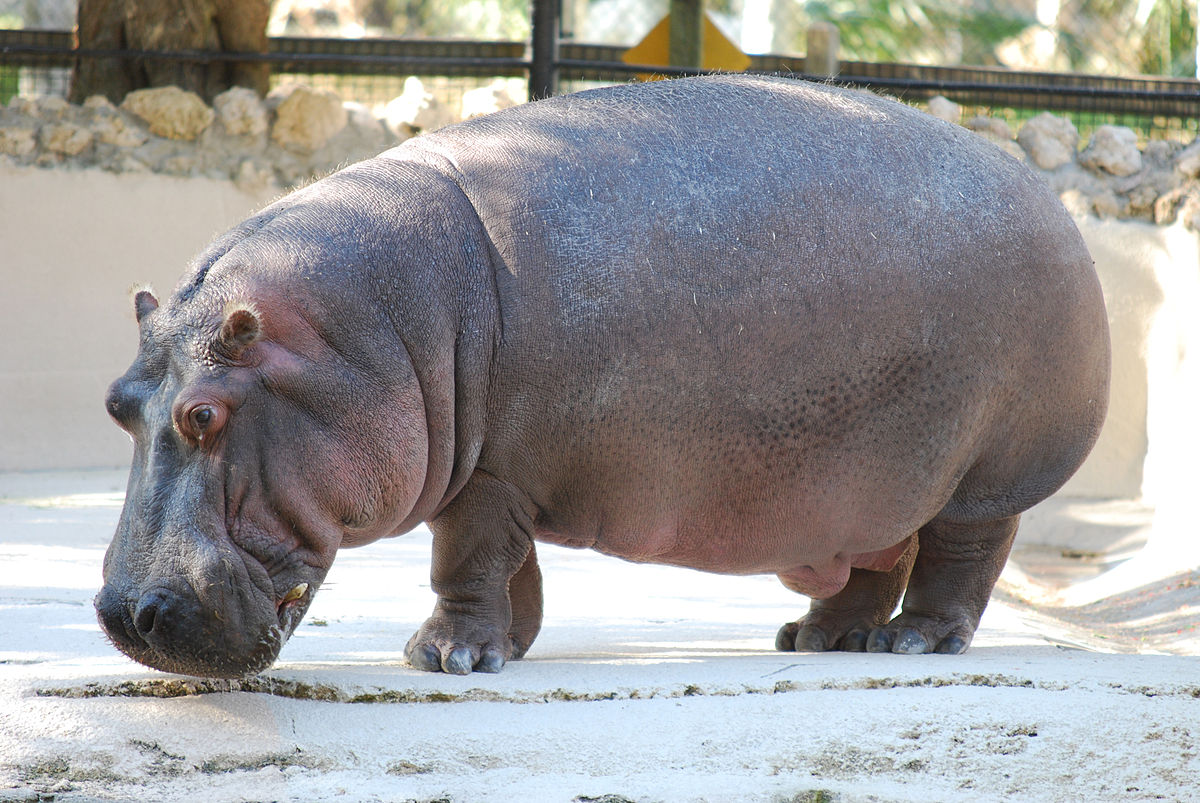 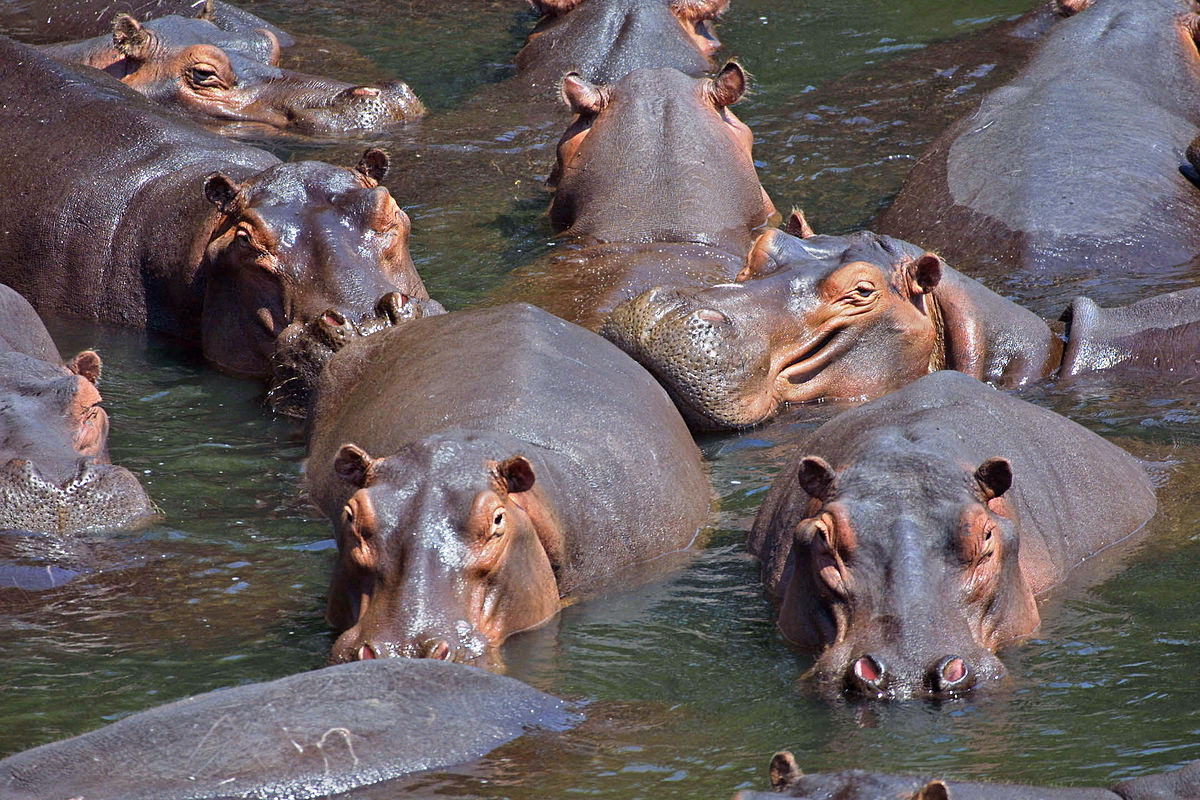 KROKODYLE
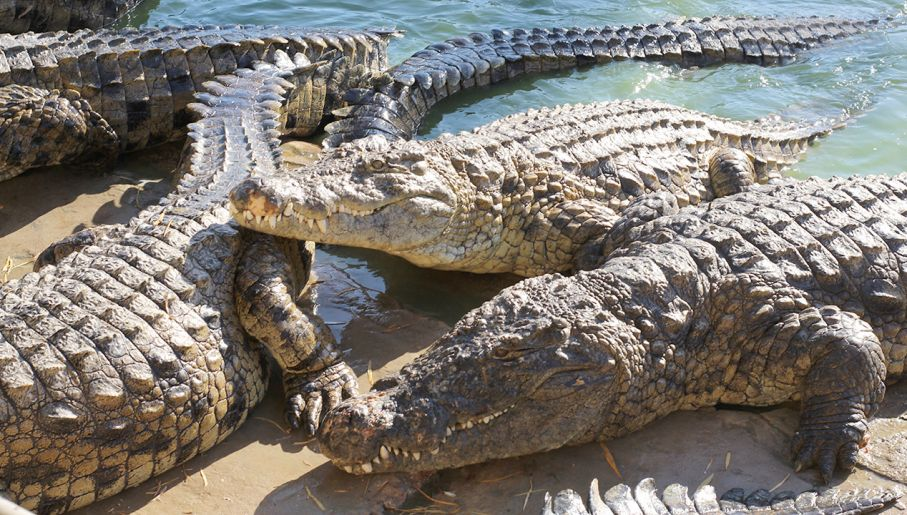 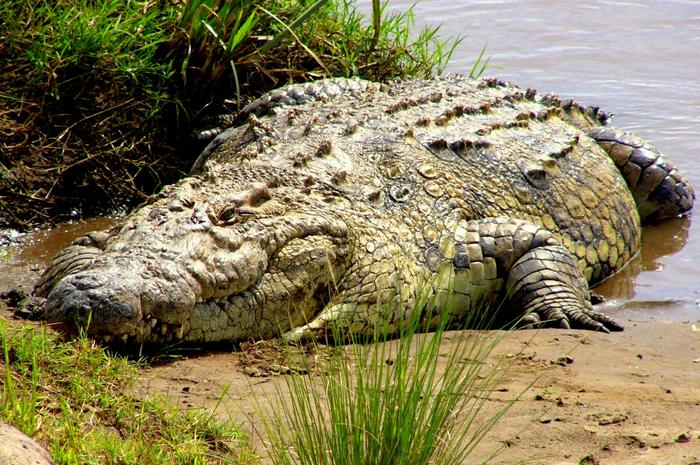 GORYLE
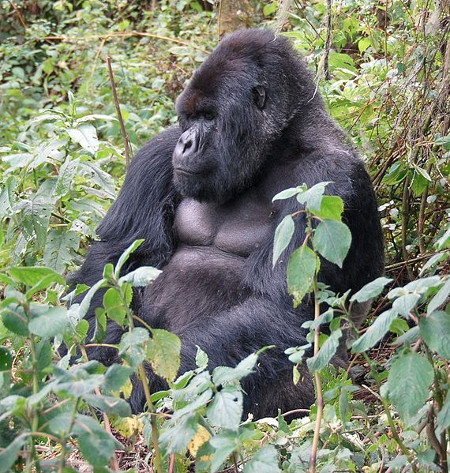 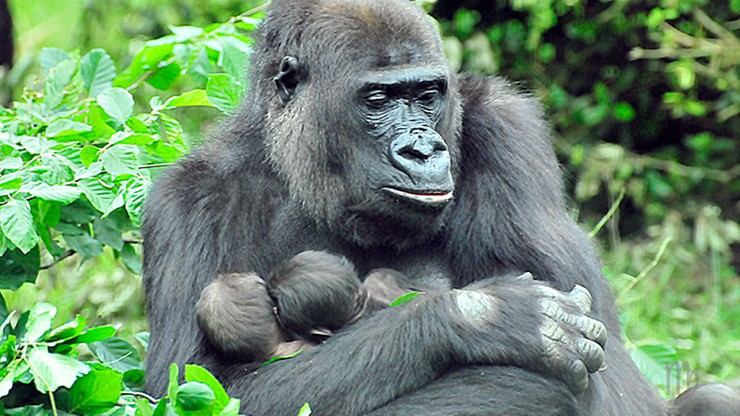 MAŁPY
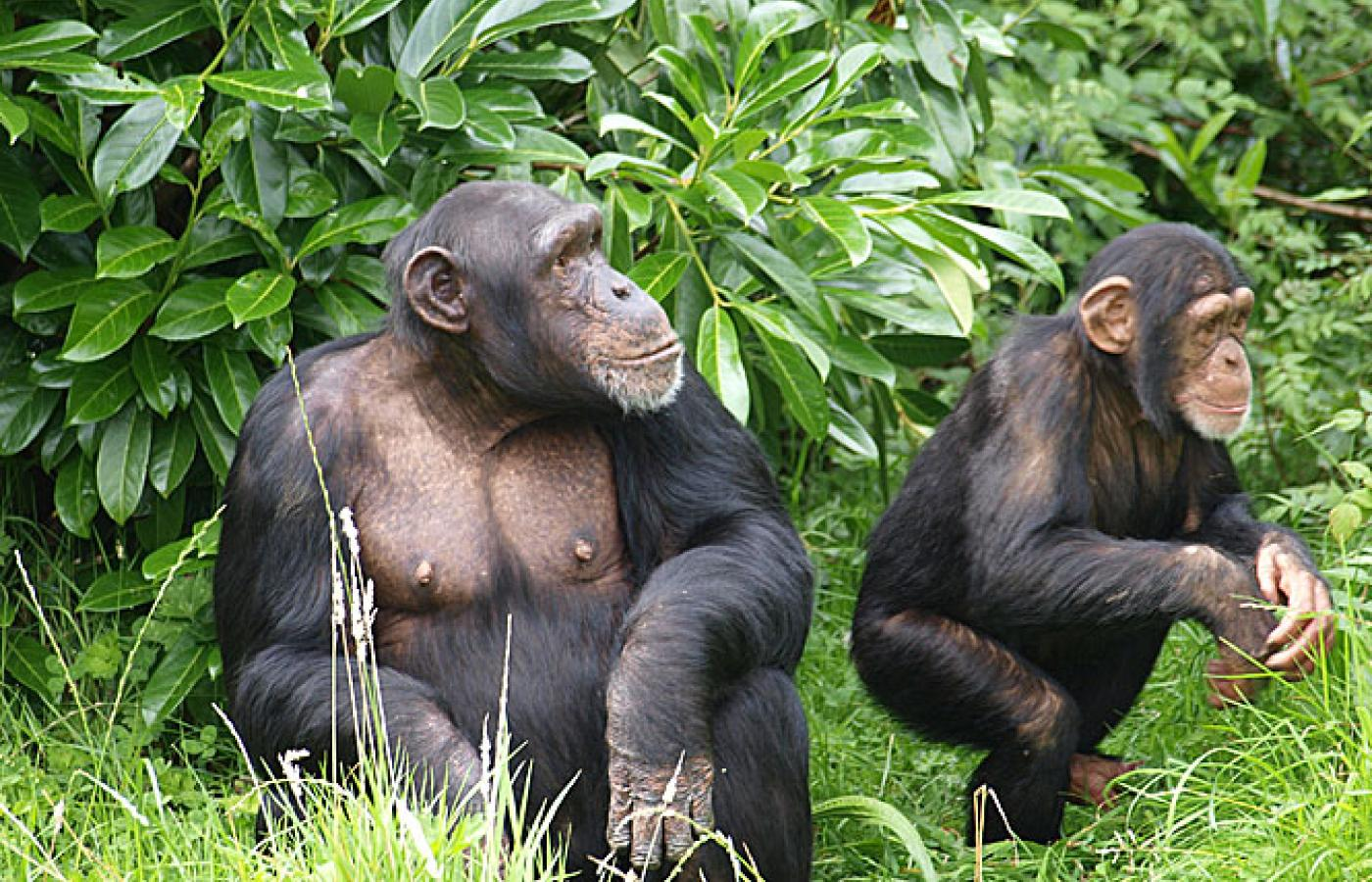 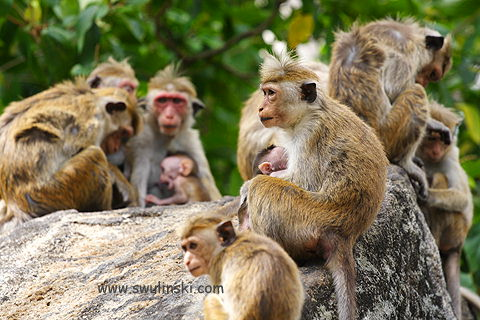 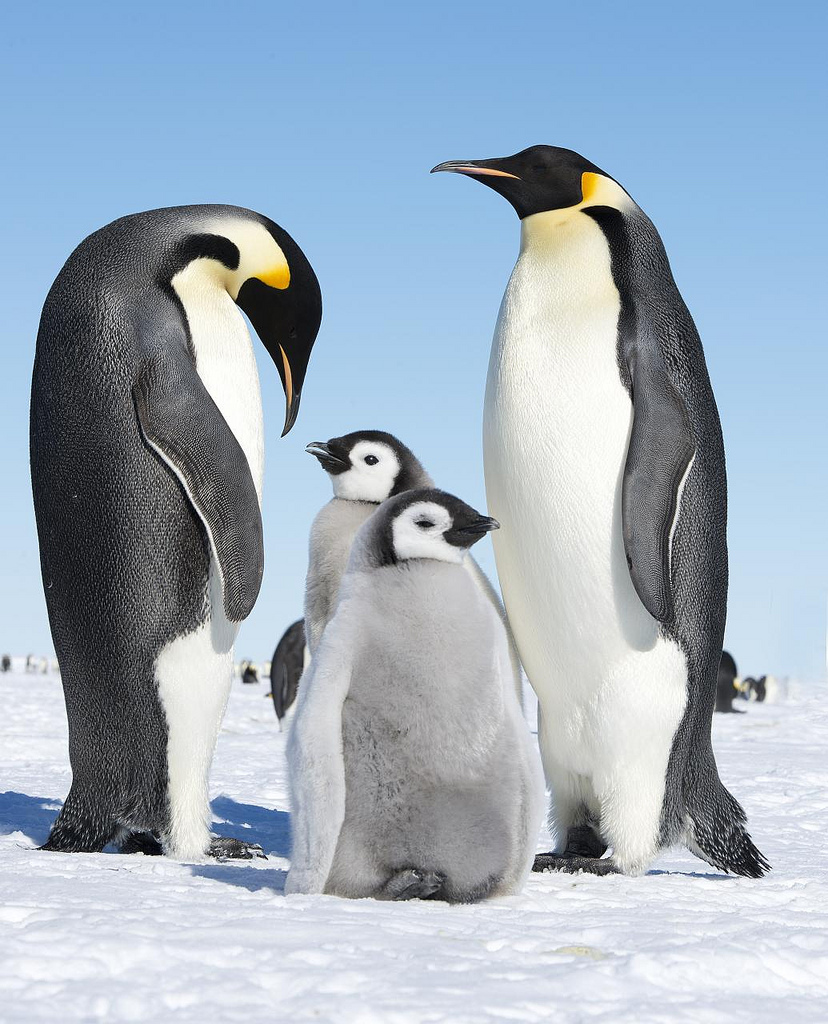 PINGWINY
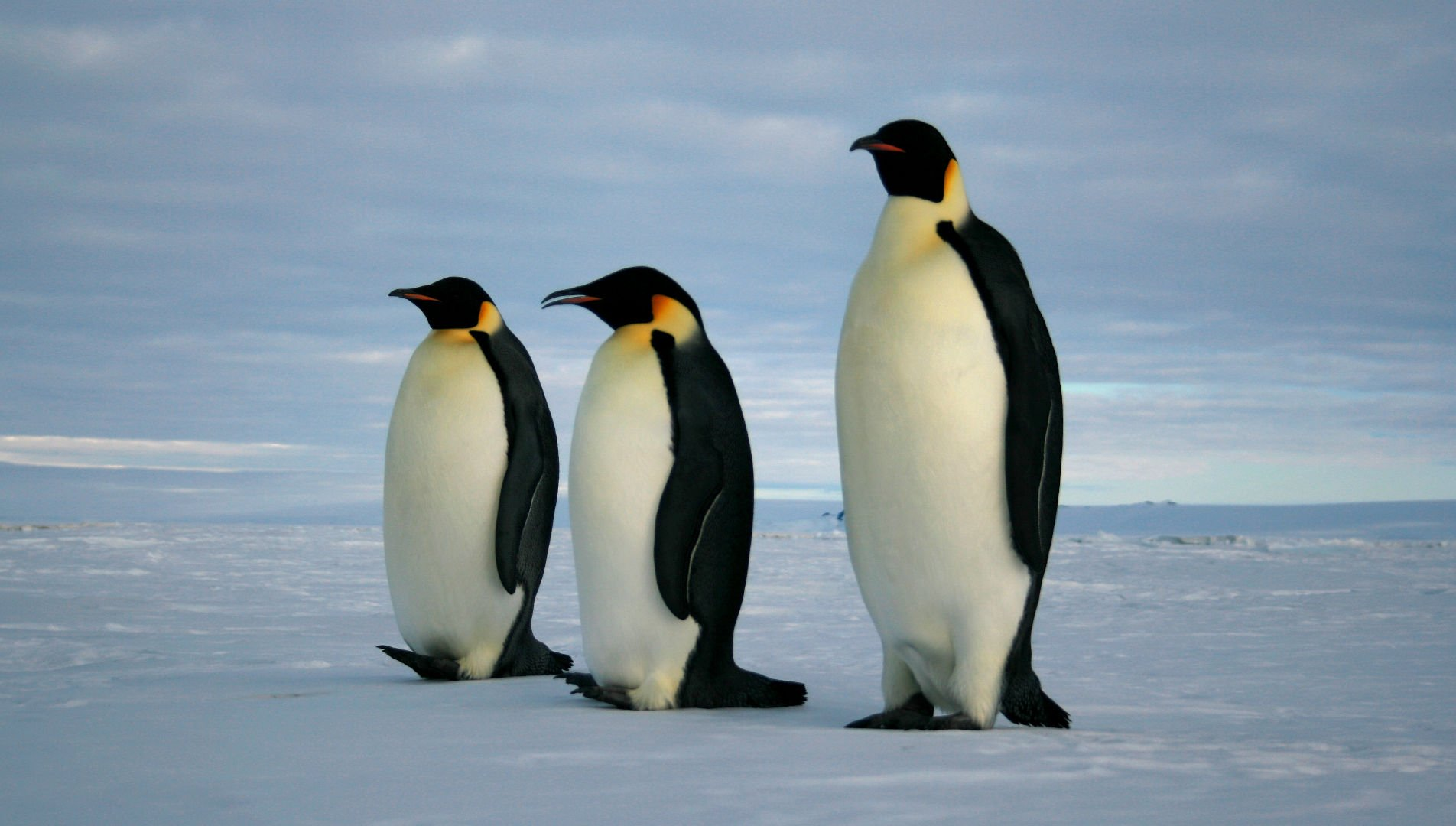 NIEDŹWIEDZIE BRUNATNE I POLARNE
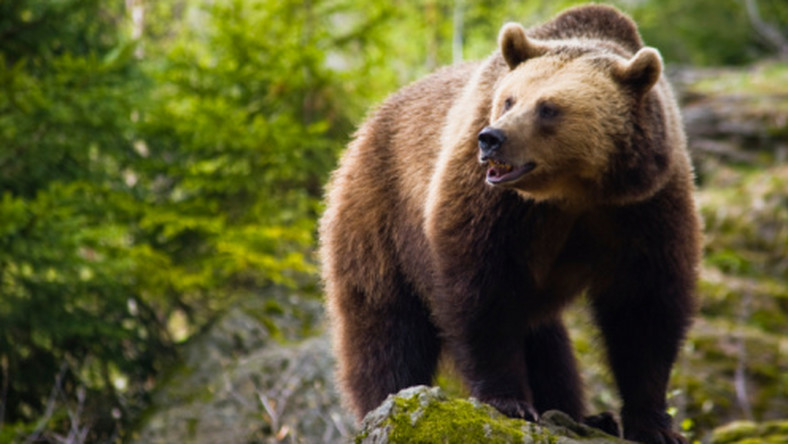 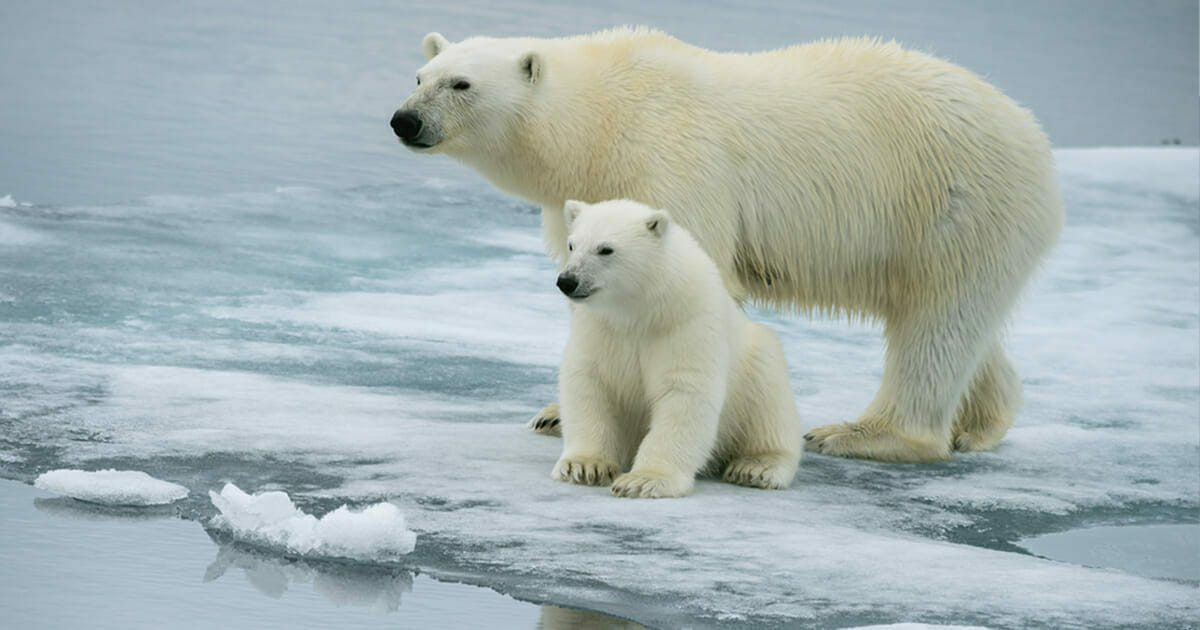 ŻÓŁWIE
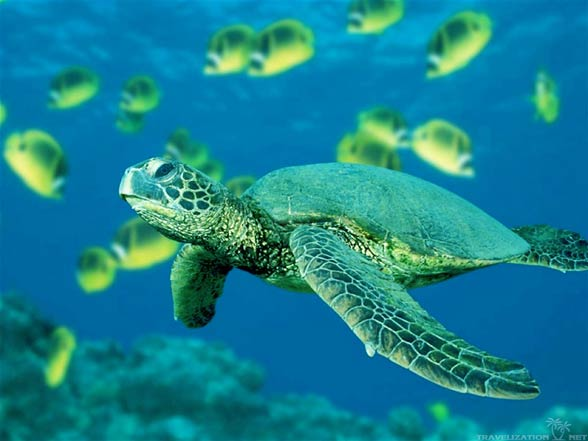 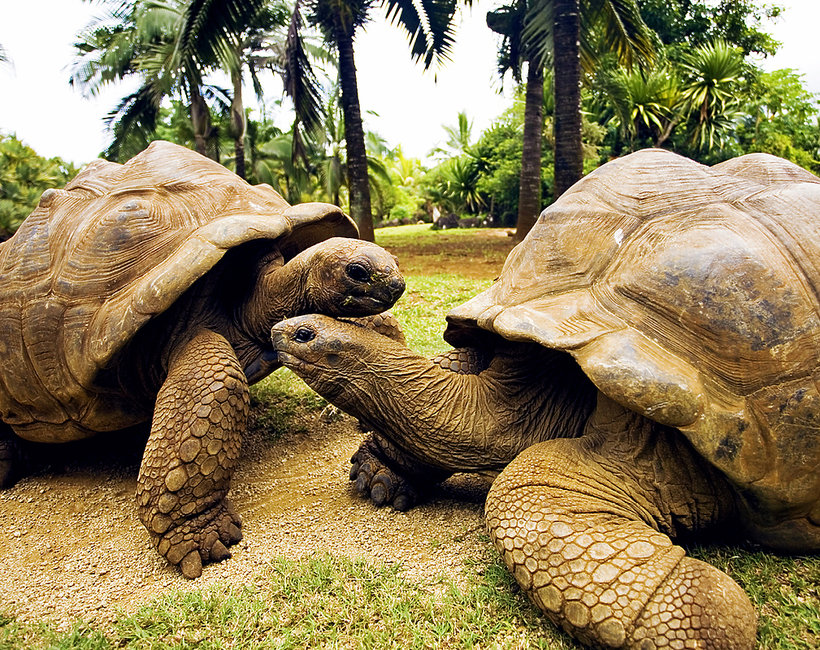 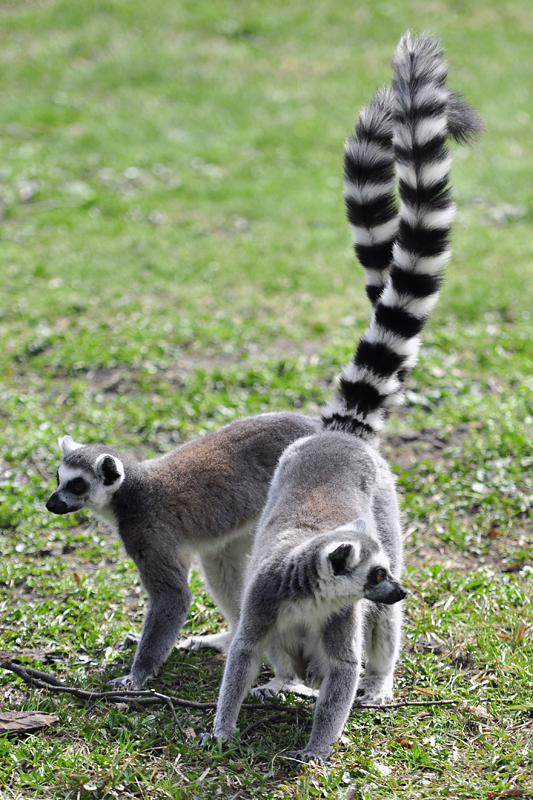 LEMURY
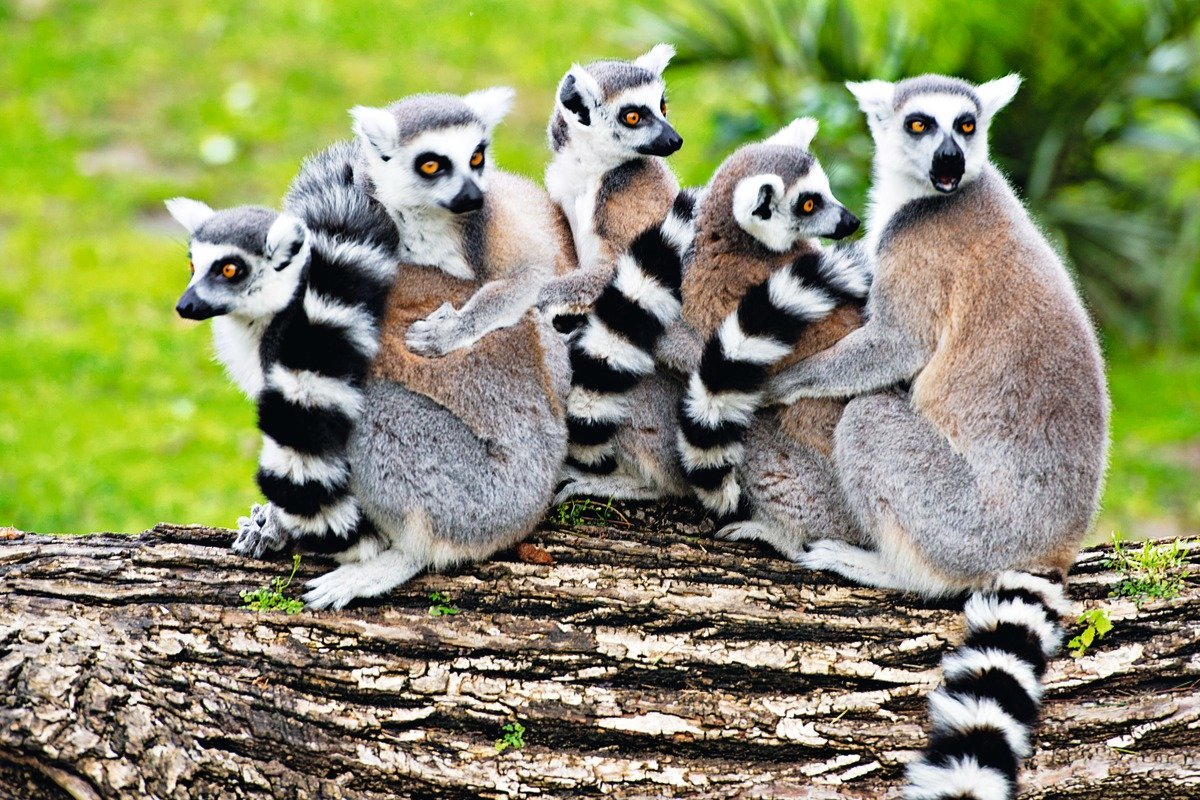 HIENY
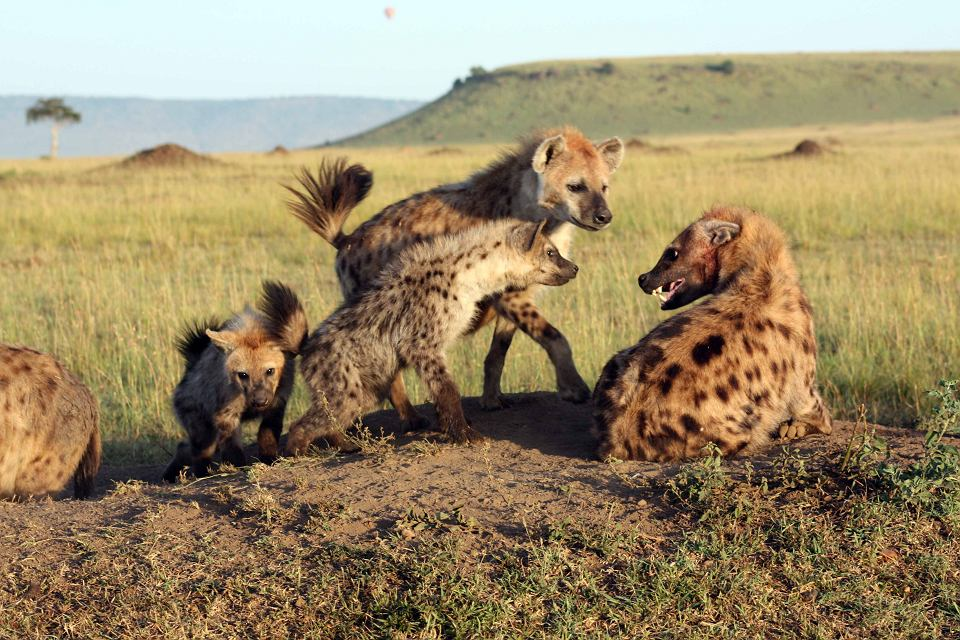 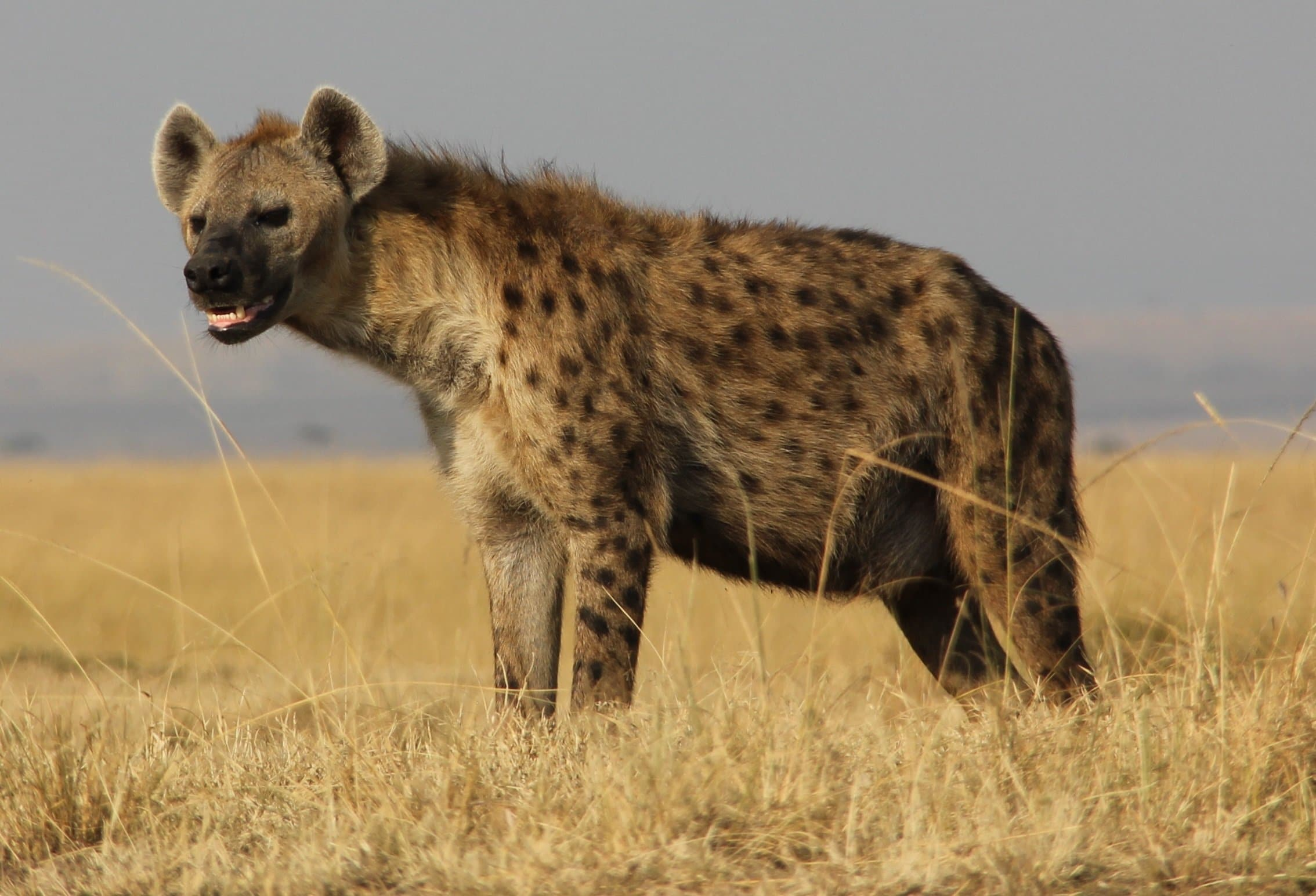 KANGURY
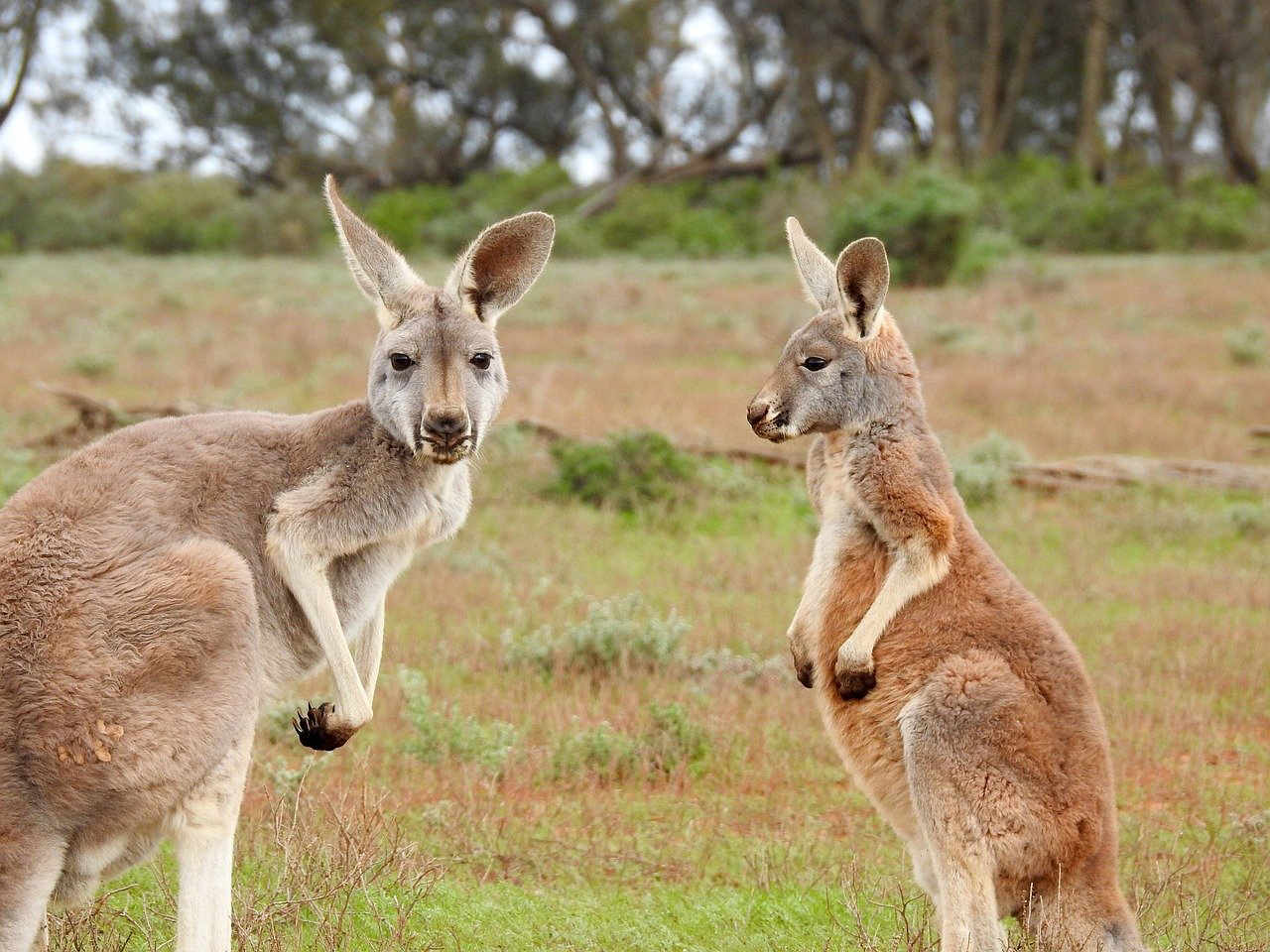 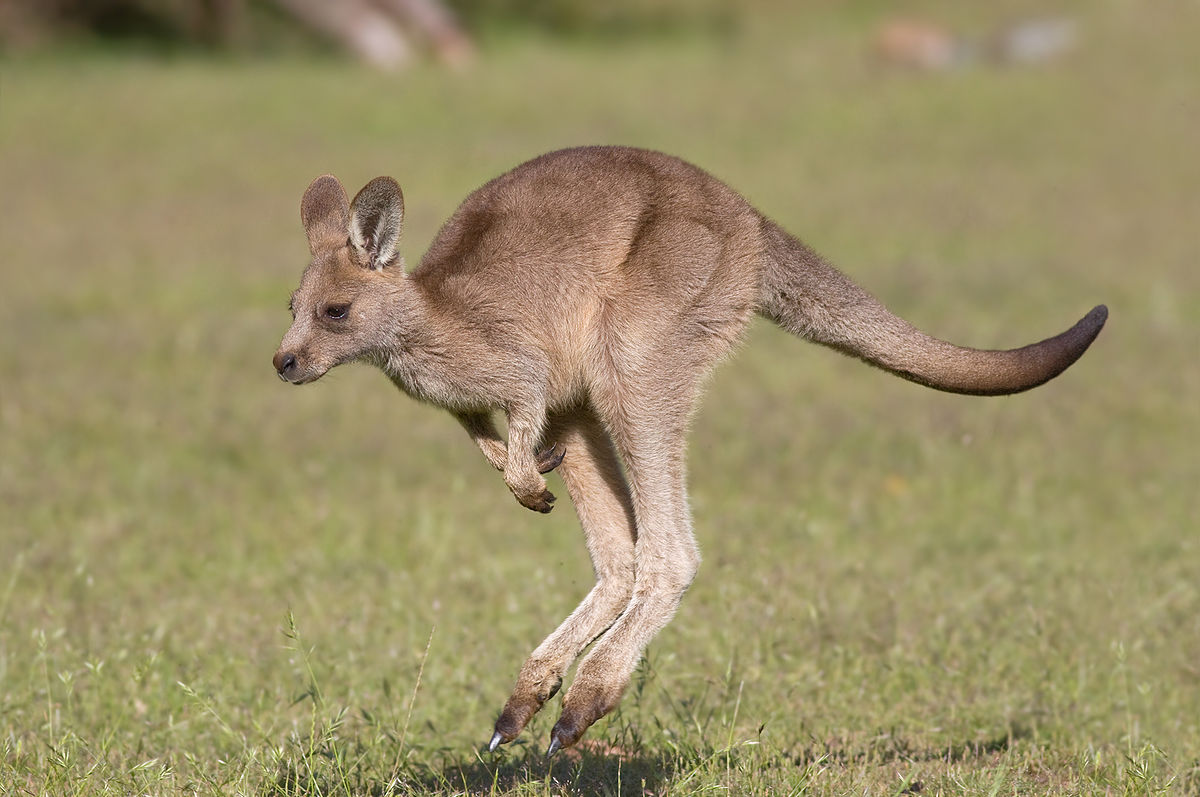 WIELE GATUNKÓW PTAKÓW
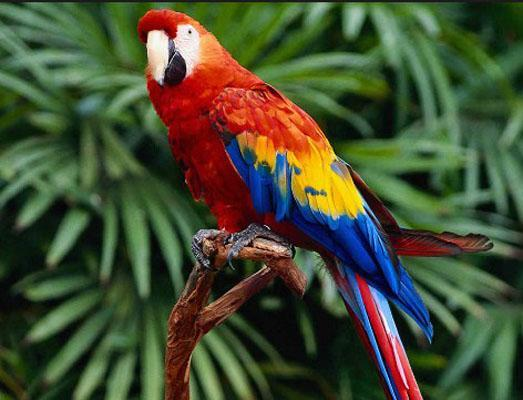 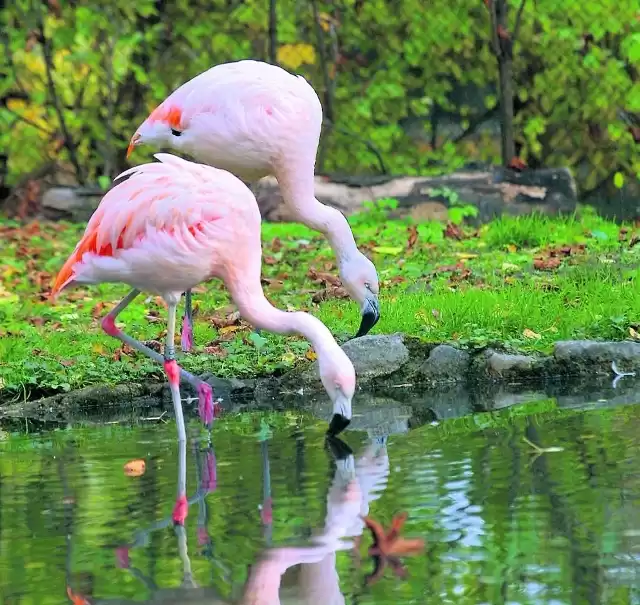 WIELE GATUNKÓW RYB
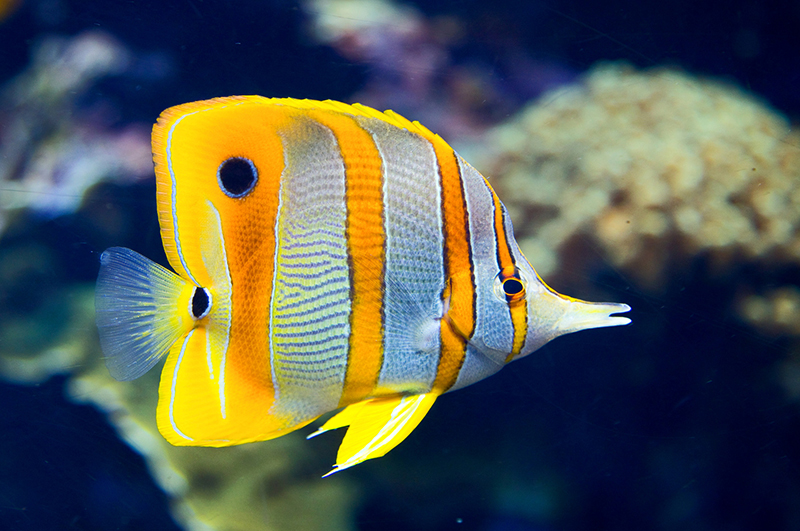 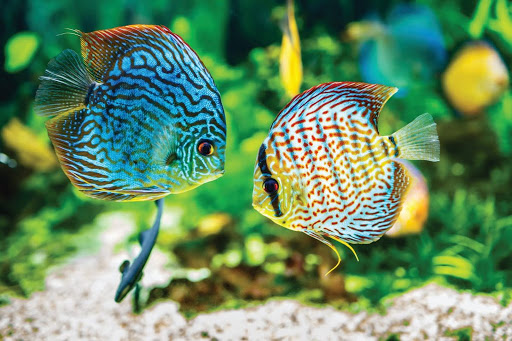 WIELE GATUNKÓW GADÓW I PŁAZÓW
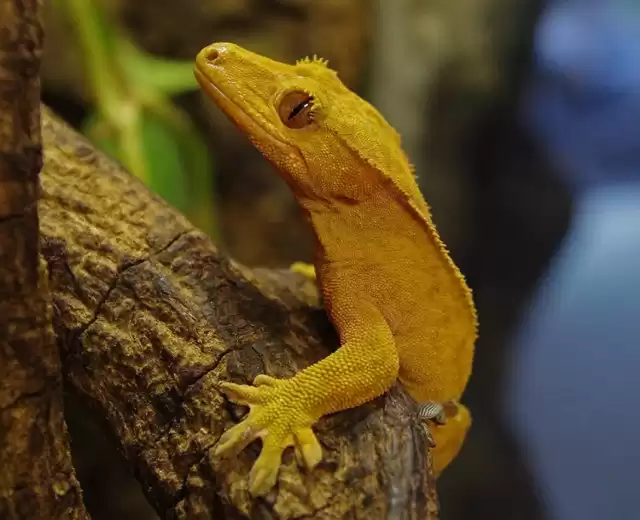 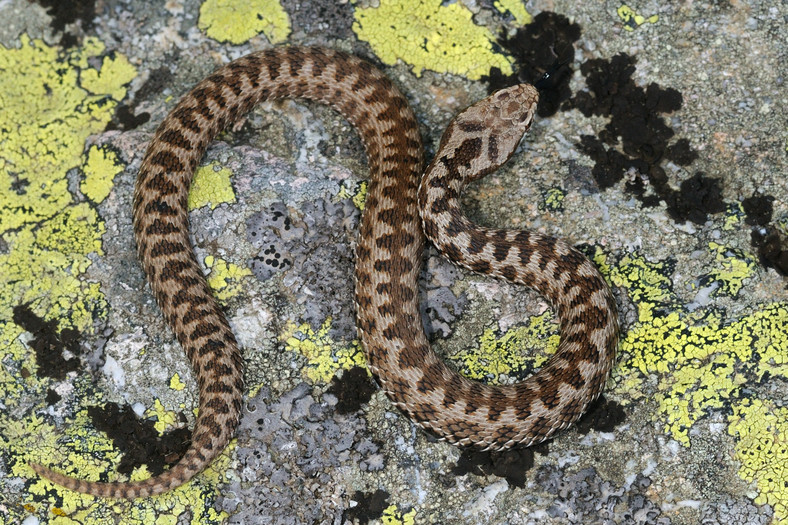 KTO MIESZKA W ZOO
PREZENTACJA PRZYGOTOWANA NA POTRZEBY KSZTAŁCENIA ZDALNEGO W GRUPIE BIEDRONKI 
AUTOR DOROTA MYSIAK